CHALLENGES 
OF 
ISLAMIC BANKING

IN 
TANZANIA
Rashid H.H. Rashid
Head, KCB Sahl Banking Tanzania
2018
Table of Contents:

What is KCB Sahl Bank
KCB Group at a glance
KCB Bank Tanzania & KCB Sahl banking Tanzania
Challenges of KCB Islamic Banking
Operational challenges
Market penetration challenges
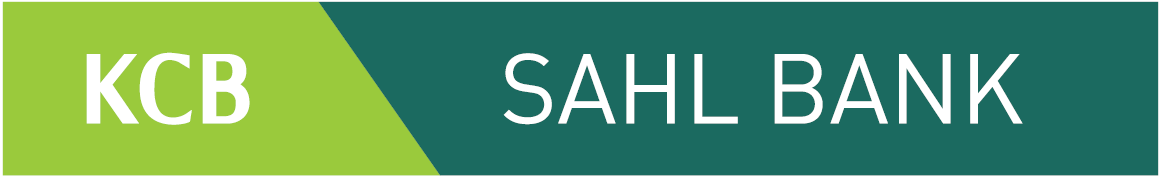 KCB Islamic Banking Window
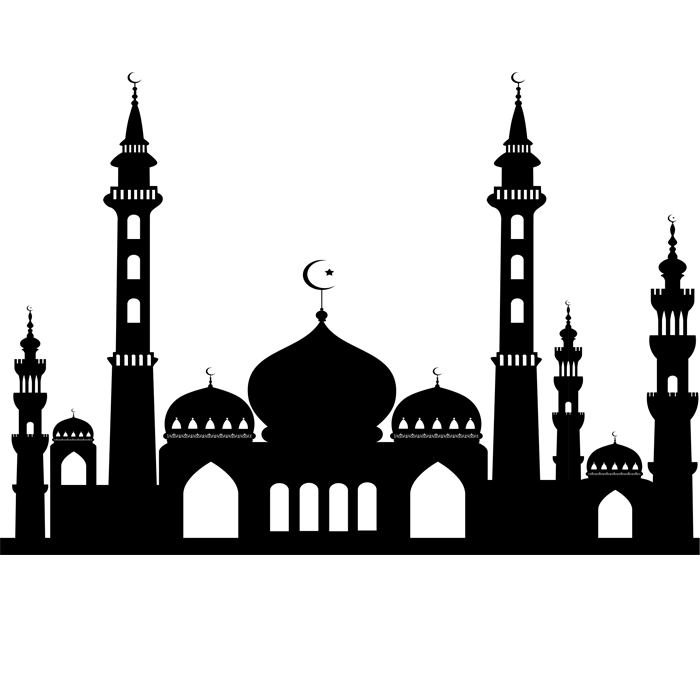 KCB BANK GROUP AT A GLANCE
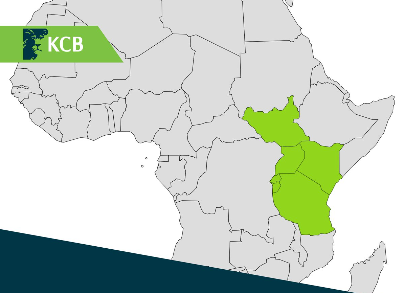 Tanzania
Kenya
Uganda
Rwanda
Burundi
South Sudan
Started in 1896, 
One system platform
The only regional bank with an Islamic Banking window, currently:
Kenya & Tanzania
Largest regional bank

Asset over USD 6.5Billion
TZS 14.6 Trillion
Profit After Tax USD 215 Million
TZS 488 Billion
KCB BANK TANZANIA LIMITED
Started in 1997
14 Branches in total: 
D.S.M (8), 
Morogoro (1), 
Arusha (2), 
Moshi (1), 
Mwanza (1) & 
Zanzibar (1).
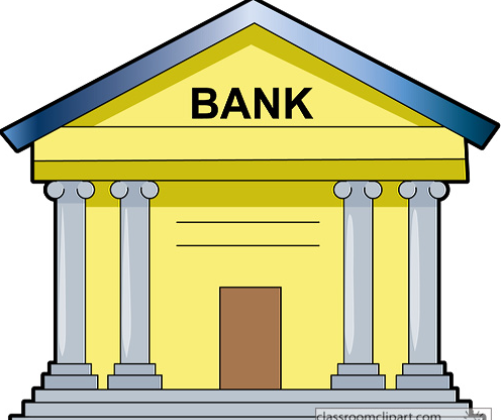 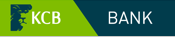 Islamic Banking window 2008
Offer Islamic banking through all branches
2 Full shariah branches:
Zanzibar
Lumumba
CHALLENGES 
OF 
ISLAMIC BANKING

IN 
TANZANIA
CHALLENGES OF ISLAMIC BANKING IN TANZANIA
Operational challenges:

Shortage of skilled workforce

Lack of formal regulatory framework;
Lack of shariah compliant money market/capital markets
Double taxation

Lack of Shariah compliant Insurance, i.e Takaful
CHALLENGES OF ISLAMIC BANKING IN TANZANIA…….
Market penetration challenges:

Imbedded conventional banking culture

Limited knowledge & awareness about Islamic Banking

Wrong perception in the market:


Islamic Banking is for Muslims only (not true)
Limited banking capacity/options (not true)
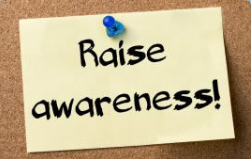 KCB ISLAMIC BANKING (SAHL BANKING)
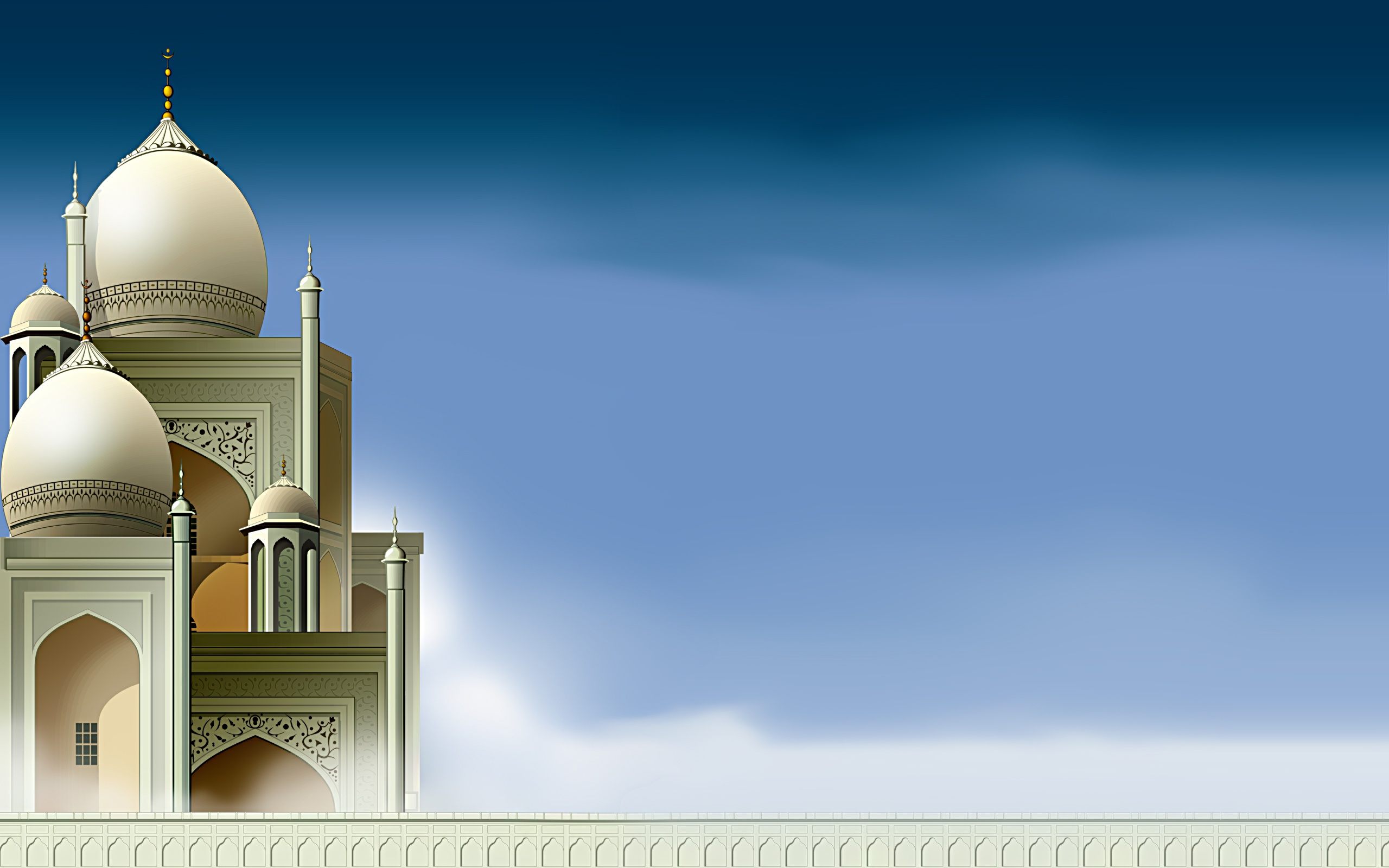 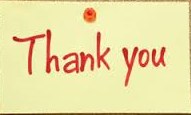 For any enquiries please Contact:
SahlBanking@tz.kcbbankgroup.com
+255 22 2160330